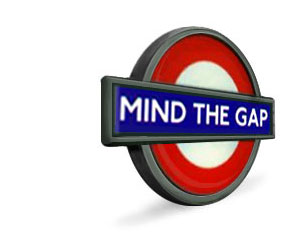 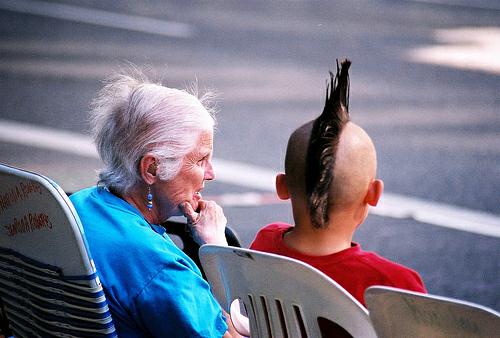 การระดมอาหารสมอง
เรื่อง
“ไขปริศนา คนต่างวัย”
“Y GEN DOES MATTER”
 15 พฤษภาคม นี้
เวลา 13.30 น.
ณ ห้องสมุด สศค.
แล้วพบกัน.............
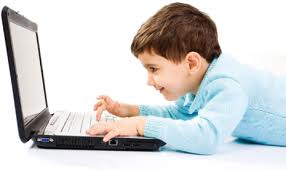 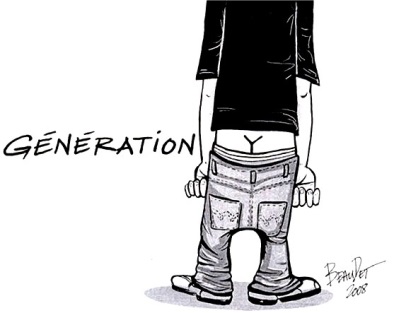 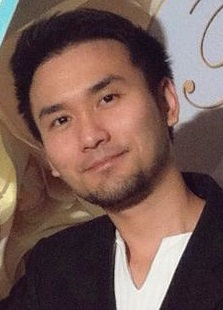 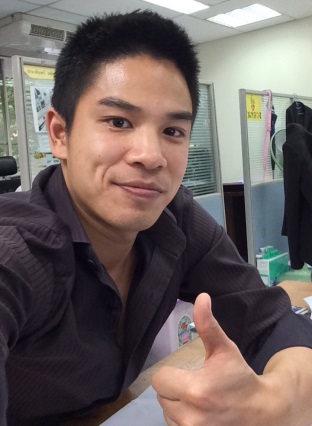 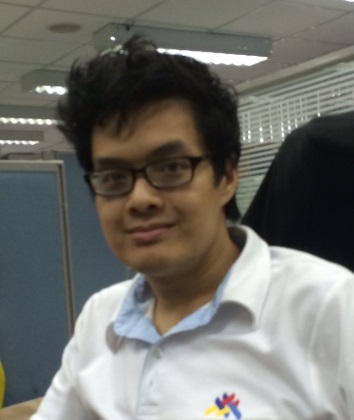